A Szegedi Áldozatsegítő Központ bemutatása
Előadó:
Dr. Kereszty Ágnes
Tartalom
Az áldozatsegítés történeti  előzményei
Az állami áldozatsegítésben résztvevő szervezetek
Az Áldozatsegítő Központ feladatellátása
Hozzátartozók közötti erőszak – jegyzői feladatok az áldozatsegítés tükrében
Az áldozatsegítés történeti  előzményei Európában
1970. az áldozatközpontú gondolkodás Európában

1985. november 29. ENSZ nyilatkozat
Az áldozatsegítés történeti  előzményeihazánkban
2000. állami kárenyhítés intézményrendszere
2005-ben Országos Kríziskezelő és Információs Telefonszolgálat
2005. évi CXXXV. törvény
2006. január 1-től Áldozatsegítő Szolgálatok
2011. február 22-én Áldozatsegítő Vonal 06 80 225 225
2012 áprilisától a bűncselekmények áldozatainak segítéséről és az állami kárenyhítésről szóló törvény módosítása - tulajdon elleni szabálysértések áldozatai számára is
2021. januárjától 2020. évi CLXV törvény, mely módosította az ÁST-t
Az állami áldozatsegítésben résztvevő szervezetek
Területi Áldozatsegítő Szolgálatok
Áldozatsegítő Központok
Áldozatsegítő Vonal
Az Áldozatsegítő Központ feladatellátása
Integrál
Tájékoztat
Segítséget nyújt az érdekérvényesítésben
Jogi segítség nyújtás
Érzelmi segítség nyújtás
Egyéb segítség nyújtás

Együttműködés: Áldozatsegítő Szolgálat, Rendőrség
Egyházi és civil  szervezetek
Hozzátartozók közötti erőszak – jegyzői feladatok az áldozatsegítés tükrében
Az elmúlt év változásai
2009. LXXII. tv.
Hozzátartozók közötti erőszak:
„A hozzátartozók közötti erőszaknak 3 típusa van: a párkapcsolati, a gyermekek sérelmére illetve az idősek, fogyatékkal élők sérelmére elkövetett bántalmazás. Erőszak alatt azt a magatartást értjük, ahol egyidejűleg van jelen szisztematikus magatartásként a mások ellenőrzésére irányuló stratégia.
Erőszak minden olyan hatalmi visszaélés, mely érzelmi, testi, verbális, szexuális, gazdasági vagy szociális kényszer révén próbálja befolyásolni, korlátozni vagy megtörni mások akaratát.”
A jegyzők és az Áldozatsegítő Központok együttműködése
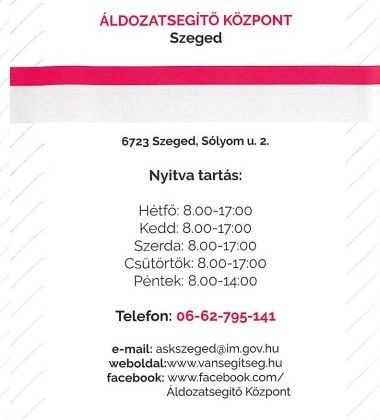 Tájékoztatás a Szegedi Áldozatsegítő Központ elérhetőségéről és szolgáltatásairól
Köszönöm a figyelmet!